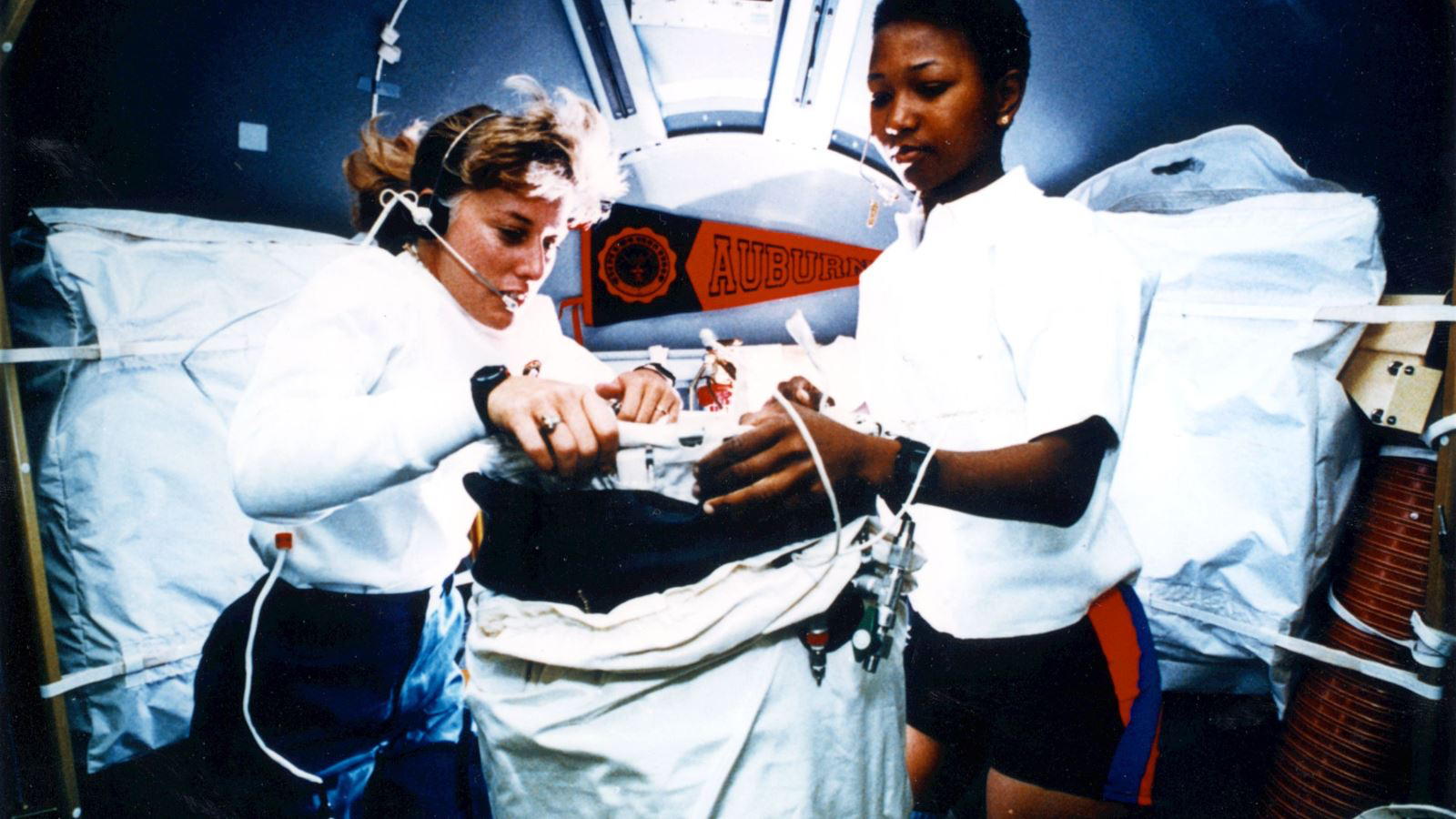 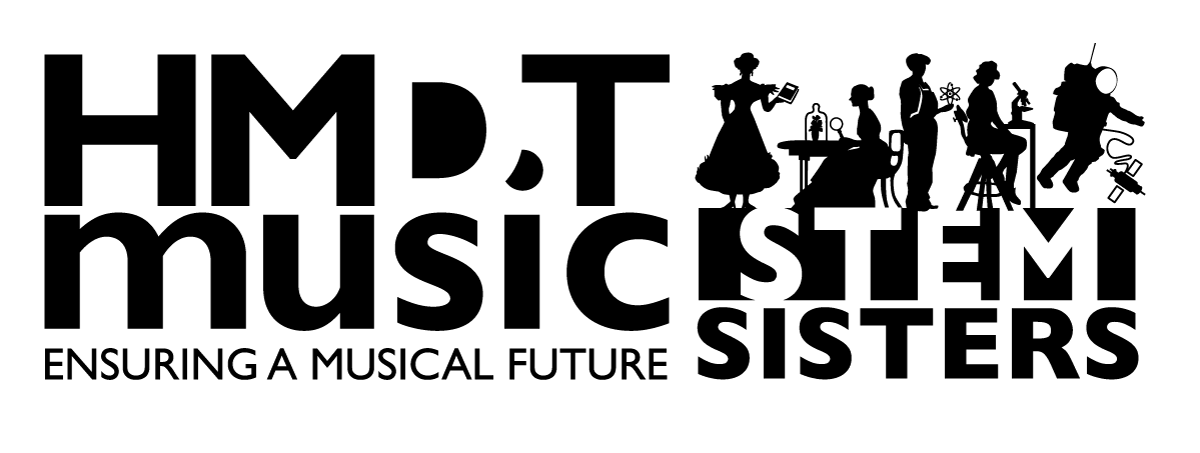 Mae Jemison’s experiments on Endeavour
Slide 1
This data is not real data but does follow the patterns in the real data.
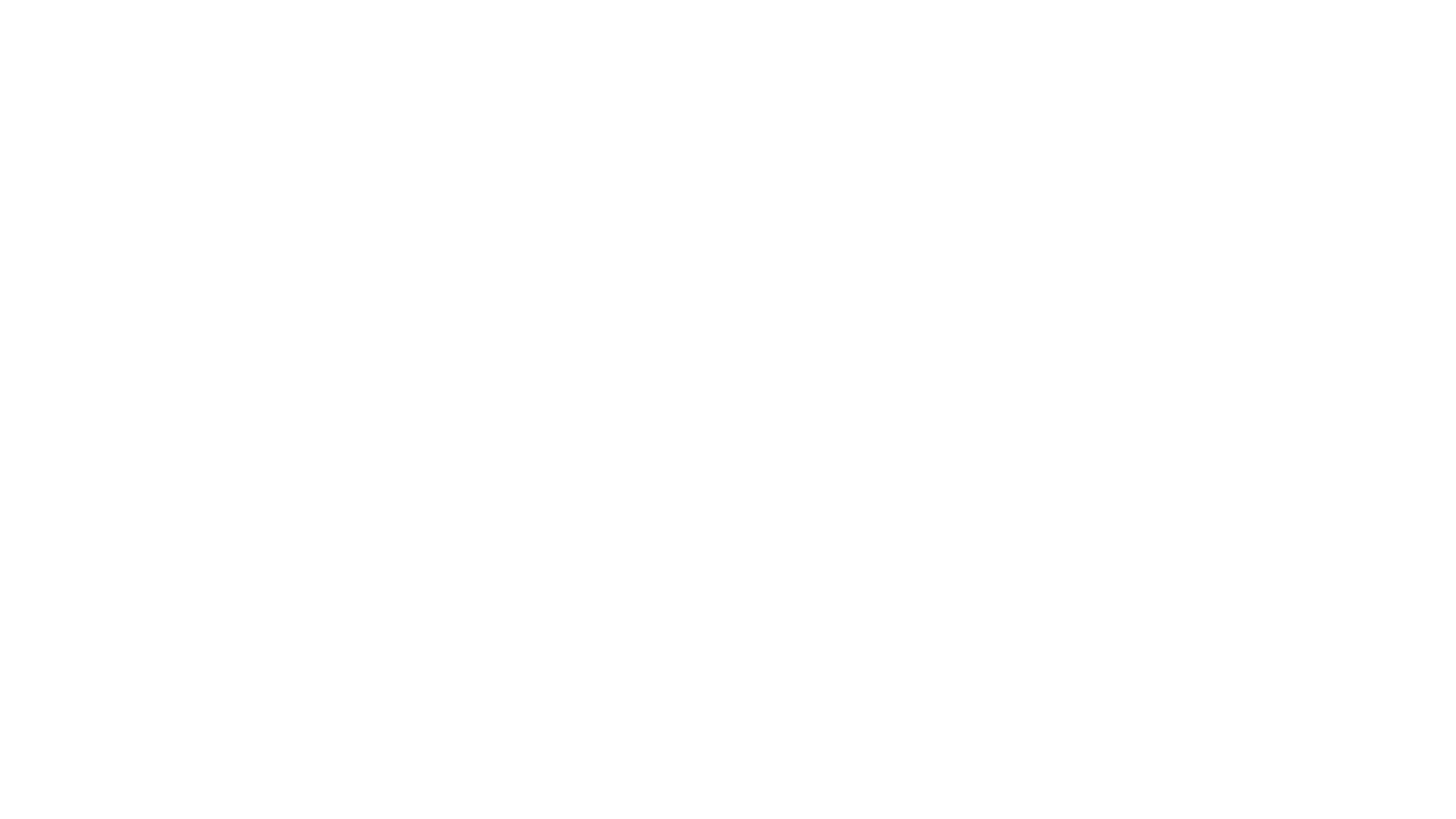 Plot this data on a scatter graph
Slide 2
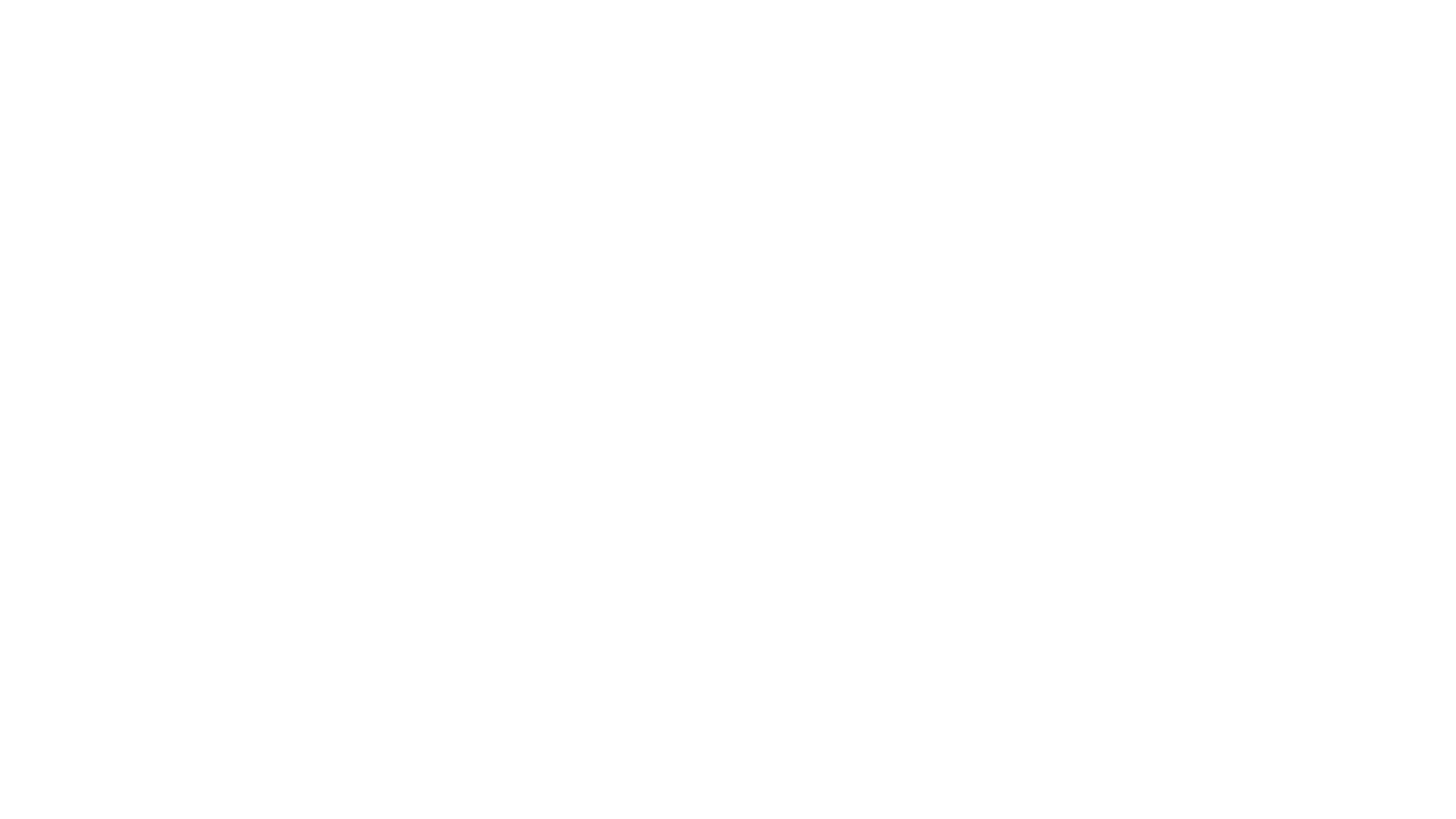 Plot this data on a scatter graph
Slide 3
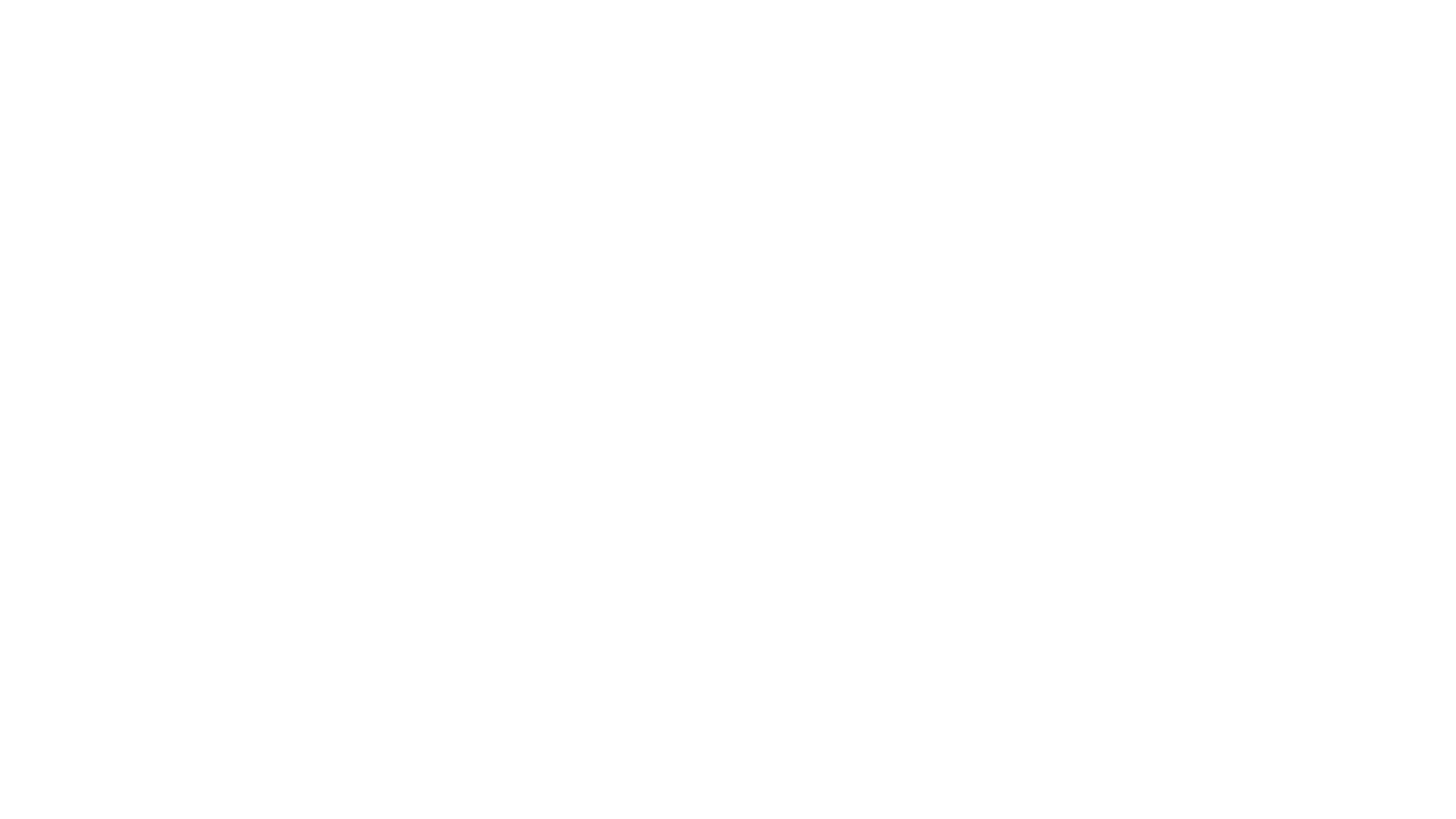 Is there a trend in this data?
Slide 4
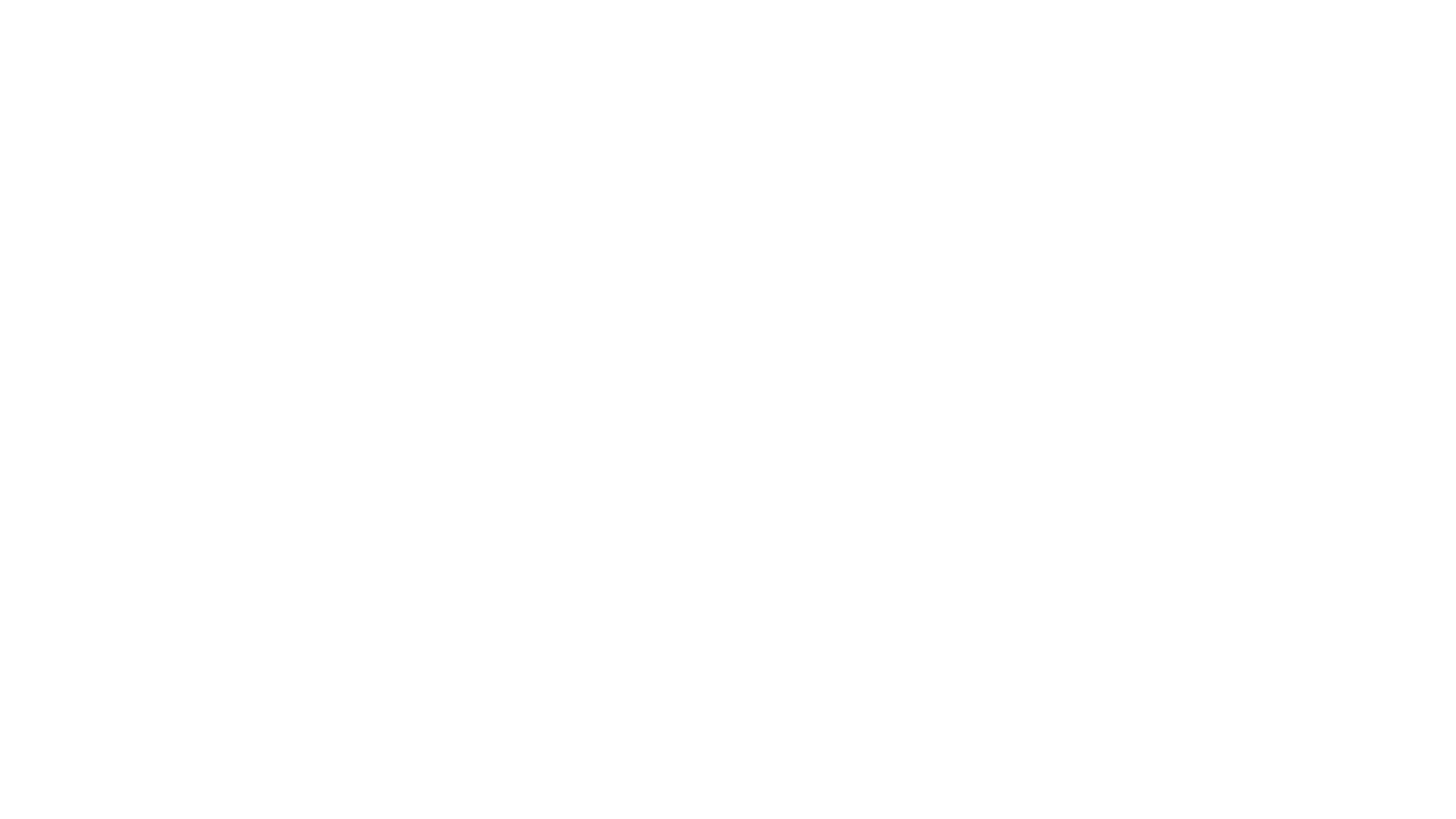 Is there a trend in this data?
Slide 5
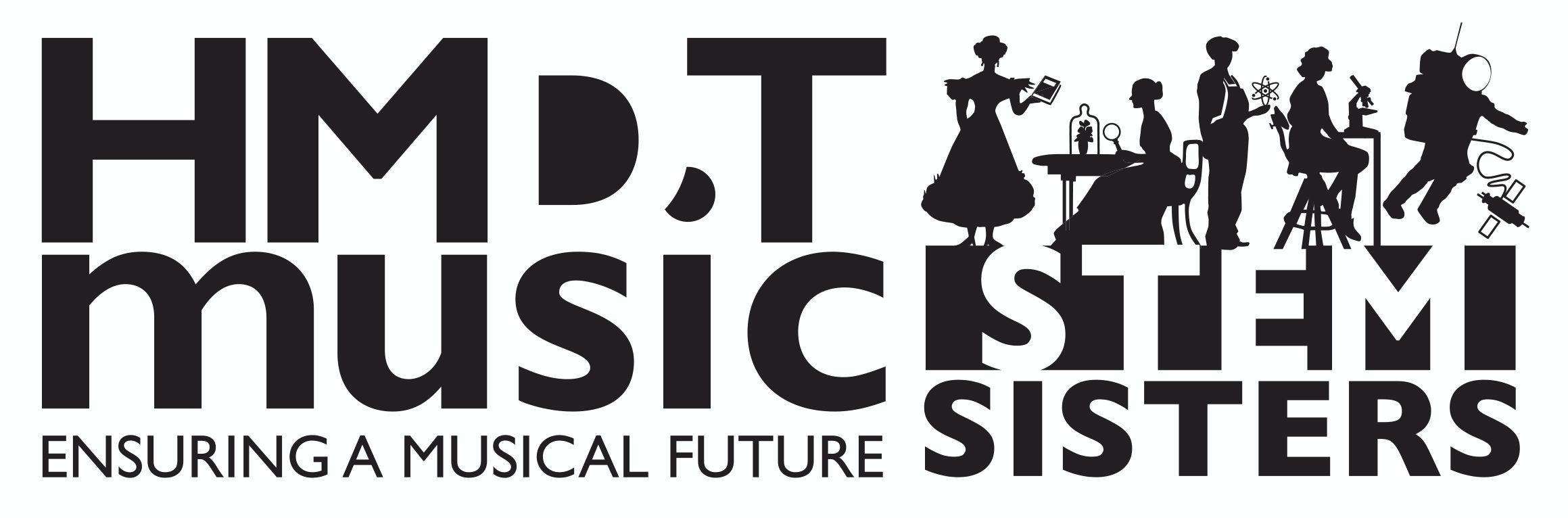 Photo credits:Photo of Mae Jemison – public domain
© HMDT Music 2020